Covid-19 z pohľadu epidemiológa
Doc. MUDr. Alexandra Bražinová, PhD., MPH

Ústav epidemiológie Lekárskej fakulty UK 
Regionálny úrad verejného zdravotníctva Bratislava
Terminológia
Nový koronavírus SARS-CoV-2

Ochorenie Covid-19 (Coronavirus Disease 2019)

Epidémia je náhly a hromadný výskyt a šírenie infekčných a iných chorôb v určitom mieste a čase

Pandémia je epidémia čo prekračuje kontinenty
SARS-CoV-2 pôvod

Vírus bol identifikovaný na mokrom trhu vo Wuhane, kde sa predávajú a konzumujú rôzne druhy exotických živočíchov (dec19)
Rezervoár – netopiere 

možný prenos vírusu na človeka
 
Šupinavec - ilegálne importovaný z Malajzie do Číny, kde sa konzumuje jeho mäso a jeho tkanivá a šupiny sa využívajú v tradičnej čínskej medicíne
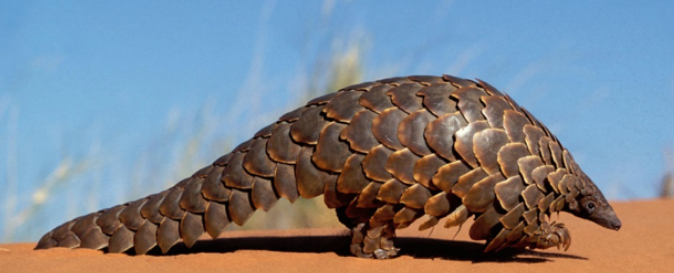 Pandémia Covid-19
worldometer
Prevencia

- Covid-19: Respiračné ochorenie, prenášané vzduchom



Vitamín D? 
Imunita: treba posilňovať pre celkové zdravie 
- pohyb, strava, spánok, psychická pohoda, vitamíny – vitamín D (2000-5000 IU denne)
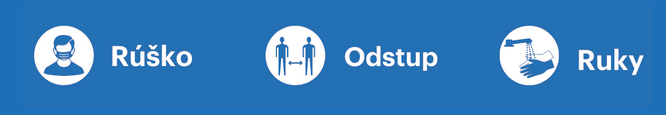 Rúška, respirátory 

Kvalita 
Čistota
Nasadenie 




Ochrana:
Látkové rúško -> chir.rúško/FFP1 -> FFP2 -> FFP3
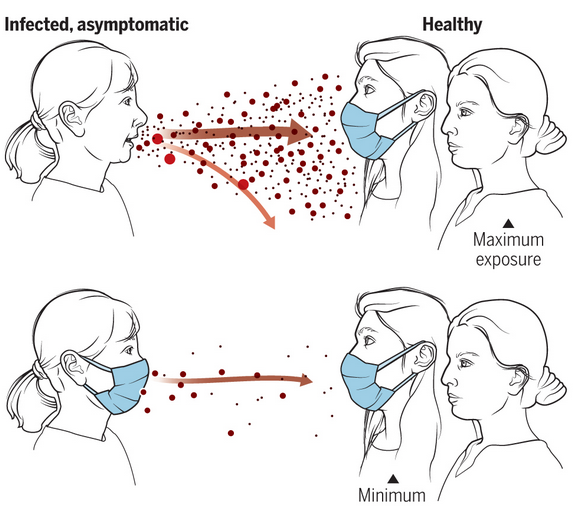 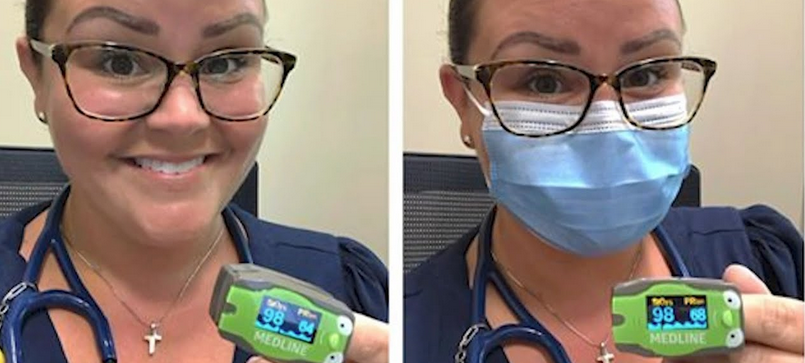 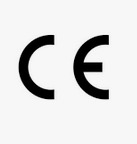 Prenos infekcie 

- vírus sa šíri kvapôčkovou infekciou
 a aerosolom => vdýchnutím vzduchu

prenos kontaktom je minimálny

nové varianty / mutácie?
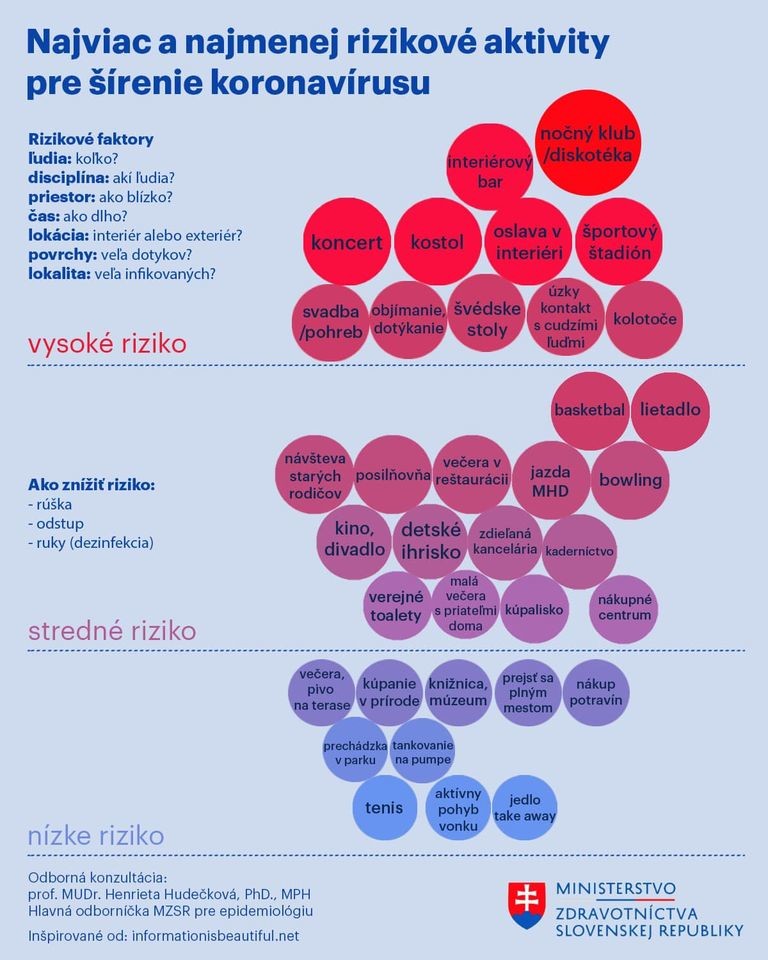 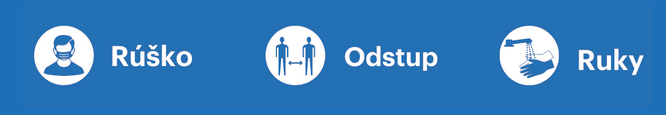 COVID-19 / chrípka

Príznaky
(podobné)
Covid-19: strata 
čuchu / chuti


Smrtnosť 
Covid-19 oveľa vyššia

Excesívna úmrtnosť
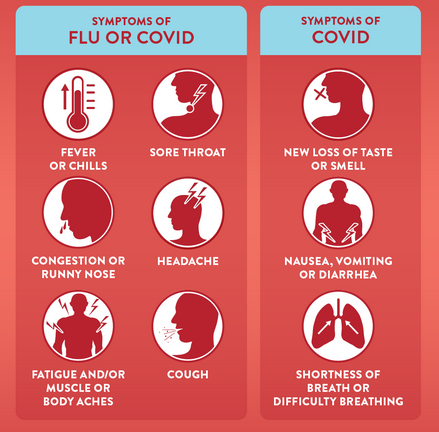 Nadmerná úmrtnosť -EUROMO
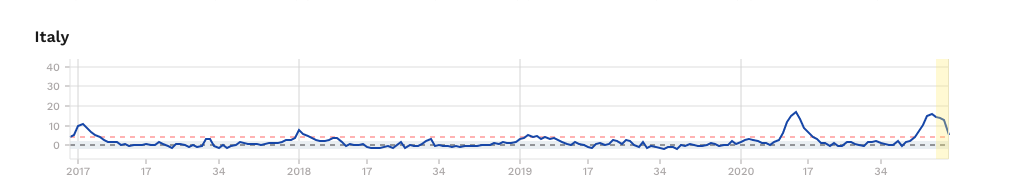 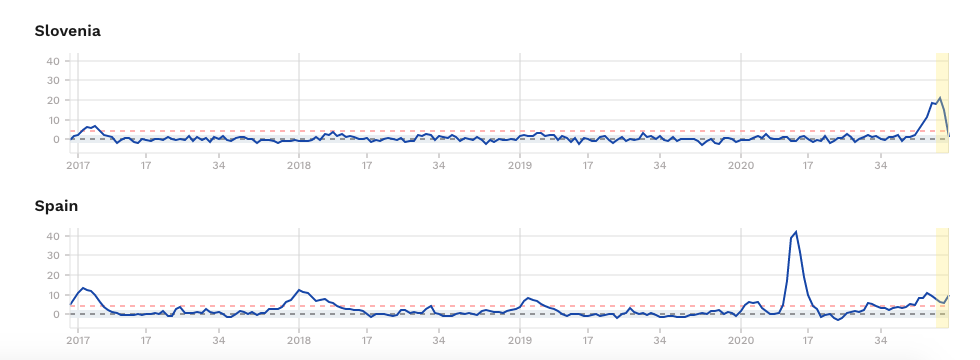 Slovensko – nadmerné úmrtia
2020
Diagnostika Covid-19

Klinické príznaky  

Prítomnosť vírusu
RT-PCR test
Antigénový test

Prekonaná infekcia
- Protilátky / bunková imunita
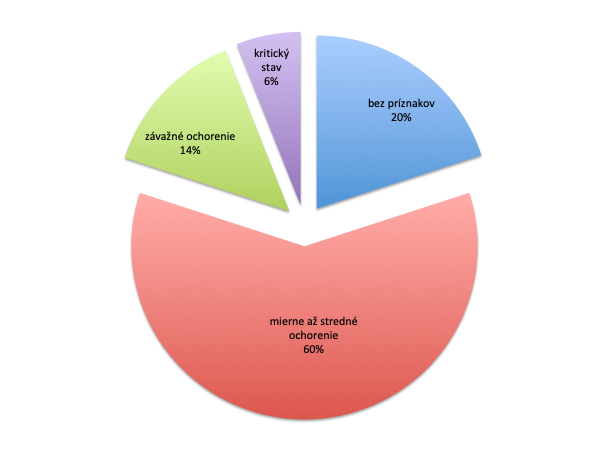 Covid-19 testy – priama diagnostika

RT-PCR testy: zlatý štandard, presná diagnostika prítomnosti vírusu

Antigénové testy: skríning vo vysokorizikovom prostredí: 

Okresy s vysokým rizikom, nemocnice, DSS, prevádzky
Použitie testov na detekciu Covid-19
RT-PCR test

Antigénový test

Protilátkový test
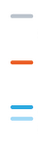 Expozícia vírusu
Nástup príznakov
IgG protilátky
Pravdepodobnosť záchytu
IgM protilátky
Čas v týždňoch
Virálna nálož
Virálna nálož = počet vírusových častíc
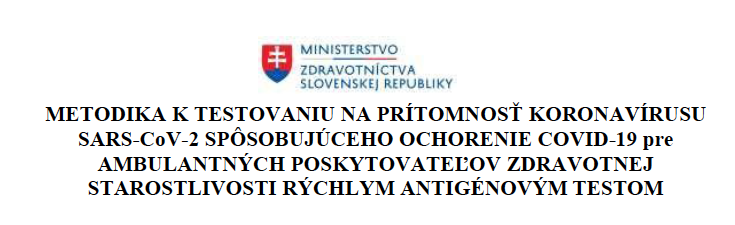 TESTY - Senzitivita, špecificita
Infekčnosť
= schopnosť infikovať ďalších ľudí

- Po 10.dňoch od rozvoja ochorenia končí
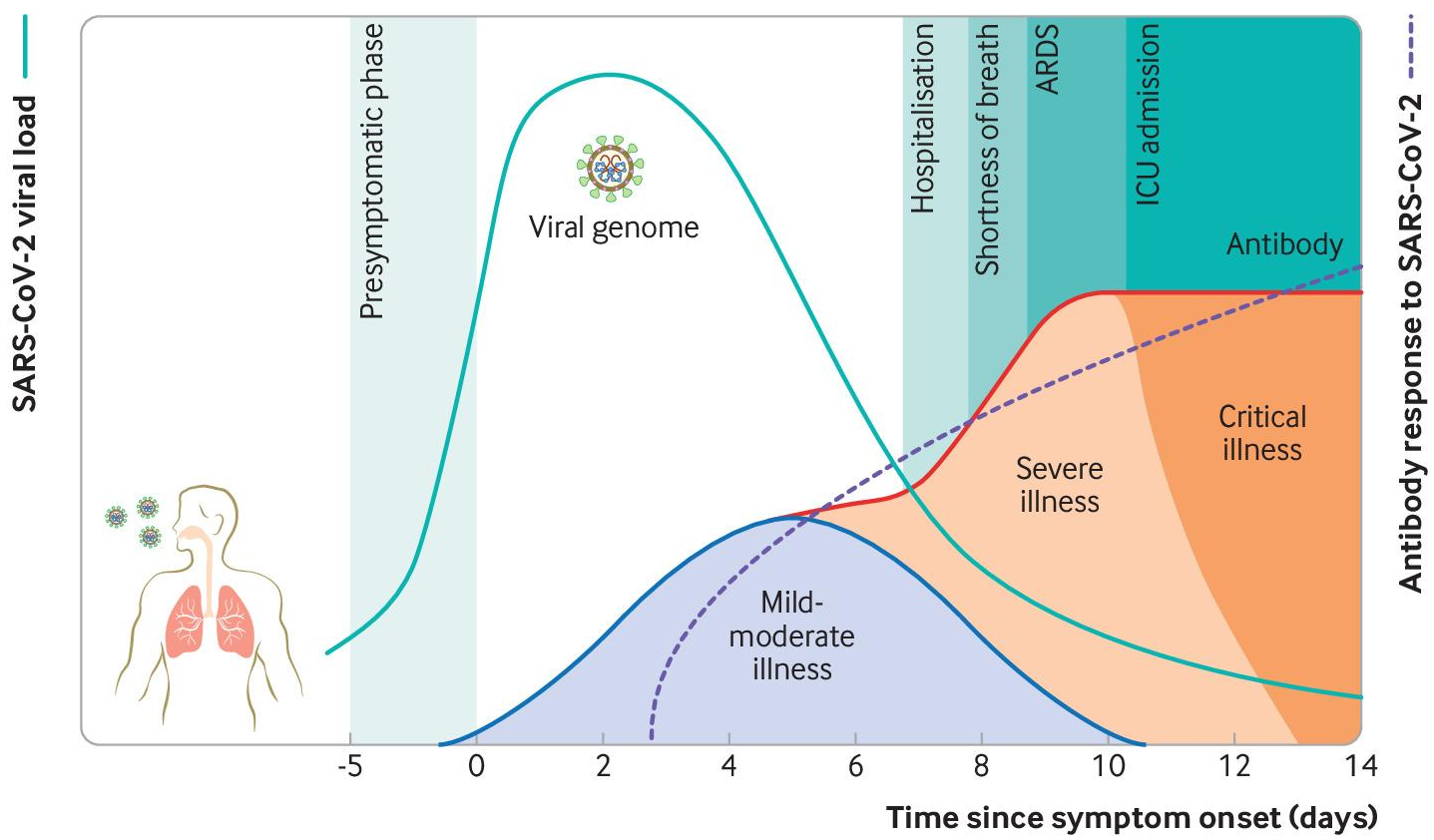 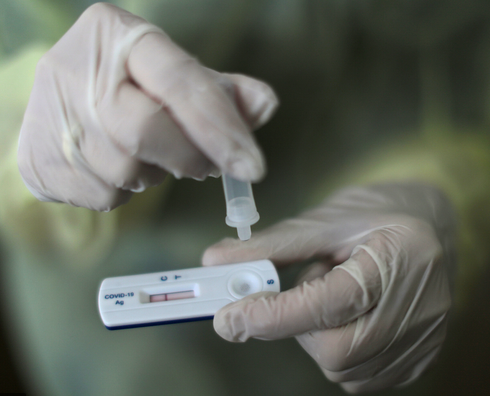 Plošné testovanie je nástroj

Zachytenie a izolácia pozitívnych 

Limitácie testov
Logistika
Spoľahlivosť
Odber a spracovanie
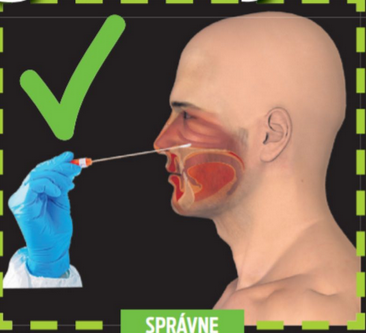 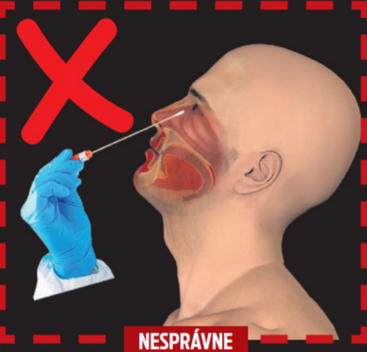 Diagnostika teraz a čoskoro
PRIAMA:
PCR
Antigénová diagnostika
LAMP
Odber: ster z hrdla a nosohltanu, kloktanie, sliny

NEPRIAMA:
Protilátky, bunková imunita
Vakcinácia
Registrácia – web korona.gov.sk


Očkovanie – vakcinačné miesta (79 v SR)
Ďalšie info: ssaki.sk
Časté testovanie 
Vakcína – SR: jar, leto
Liečba

SARS-CoV-2: prechod do endemicity


Populácia:
Tí, čo prekonali ochorenie (imunita?)
Zaočkovaní 
Vnímaví
Blízka budúcnosť
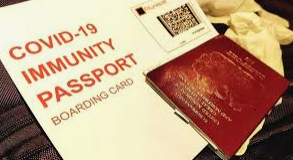 Ďakujem za pozornosť